Figure 15. Schematic summarizing the distribution of auditory response properties in each of the six cortical fields ...
Cereb Cortex, Volume 15, Issue 10, October 2005, Pages 1637–1653, https://doi.org/10.1093/cercor/bhi042
The content of this slide may be subject to copyright: please see the slide notes for details.
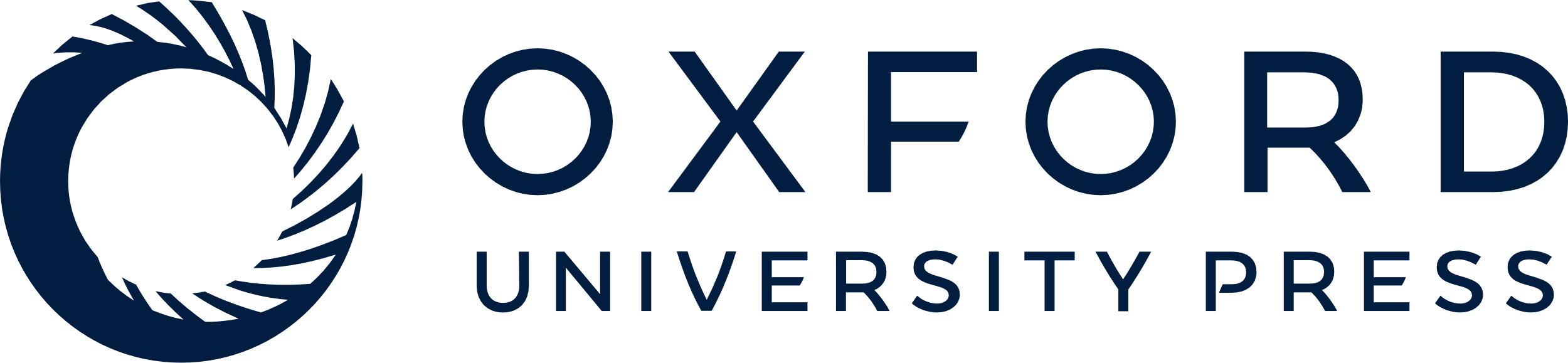 [Speaker Notes: Figure 15. Schematic summarizing the distribution of auditory response properties in each of the six cortical fields characterized in this study. The FRAs (frequency-response areas) depict the relative threshold and shape of the tuning curves for typical units in each area. The width of the bar next to the FRA is an indicator of the relative bandwidth of the tuning curves (the dotted line for field AVF indicates that units in this area frequently responded to noise but not to tones), while the presence of a rhombus denotes a relatively high incidence of non-monotonic response-level functions. The filled spectral representation bars show the range of characteristic frequencies encountered in each field; the open bars indicate that certain frequency ranges were relatively under-represented. The starting position and length of the triangles denote the average response latencies and durations for units recorded in each field.


Unless provided in the caption above, the following copyright applies to the content of this slide: © The Author 2005. Published by Oxford University Press. All rights reserved. For permissions, please e-mail: journals.permissions@oupjournals.org]